Національний авіаційний університет
Інститут інформаційно-діагностичних систем
Кафедра комп’ютеризованих електротехнічних систем та технологій
Основи метрології
Лекція 7
Викладач: 
Заслужений метролог України, д.т.н., професор
Квасніков Володимир Павлович
Властивості засобів вимірювань
Важливою і актуальною є проблема правильного вибору необхідного засобу вимірювань. Для вирішення цієї проблеми є критерії оцінки ефективності застосування засобів вимірювань. Такими критеріями є метрологічні характеристики (МХ) засобів вимірювань, які визначаються режимом їхньої роботи – статичним або динамічним. 
	Метрологічними називають характеристики засобів вимірювальної техніки, які нормуються для визначення результату вимірювання та його похибок.
	Під статичним слід розуміти режим роботи засобу вимірювань, при якому його вихідний сигнал може вважатись незмінним протягом часу, достатнього для зчитування показів, а під динамічним – режим, при якому вихідний сигнал змінюється з часом істотним чином.
Статичні метрологічні характеристики
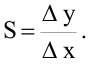 Максимальне значення абсолютної похибки градуювання шкали визначають

	
	Поріг чутливості – найменше значення вимірюваної величини, яке може бути виявлене засобом вимірювань.
	Зона нечутливості – діапазон значень вимірюваної величини, в межах якого її зміни не викликають зміни показу засобу вимірювань. 
	Досить важливою метрологічною характеристикою є діапазон вимірювань. У ДСТУ 2681-94 розрізняють діапазон показів і діапазон вимірювань.
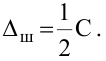 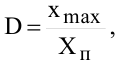 Вхідний і вихідний опір
При вимірюванні об’єкт і засіб вимірювання взаємодіють. Однак при такій взаємодії вимірювальна інформація, що отримується від об'єкта вимірювання, не повинна спотворюватись. Щодо цього засоби вимірювання характеризуються вхідним і вихідним опорами (імпедансами).
	Вхідний опір може бути як великим, так і малим, в залежності від властивостей об’єкта, умов вимірювання, значення вимірюваної величини і методу вимірювання. 
	Для електричних величин ці вимоги можна сформулювати так
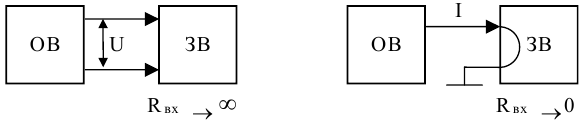 Великий вхідний опір необхідний тоді, коли вихідний сигнал від попереднього перетворювача або об'єкта вимірювання ОВ формується у вигляді напруги. Чим більшим буде опір вольтметра , тим меншою буде похибка взаємодії. 
	Малий вхідний опір необхідний тоді, коли вихідний сигнал від попереднього перетворювача або об'єкта вимірювання ОВ формується у вигляді струму. При вимірюванні сили струму амперметром похибка взаємодії буде тим меншою, чим менший його вхідний опір.
	При побудові засобів вимірювань для ефективної передачі енергії в колі вимірювального перетворення необхідне узгодження вхідного опору даного перетворювача з вихідним опором попереднього перетворювача.
Швидкодія – час, витрачений на вимірювання, під яким розуміють проміжок часу з моменту зміни вимірюваної величини до моменту встановлення показу приладу. 
	Показ – значення вимірюваної величини, створене за допомогою засобу вимірювань та подане сигналом вимірювальної інформації. 
	Час встановлення – інтервал часу від моменту початку дії вхідного сигналу до моменту, коли показ досягає і залишається всередині певних меж навколо усталеного значення. 
	Варіація показу засобу вимірювань – різниця між двома показами засобу вимірювання, коли одне й те ж значення вимірюваної величини досягається внаслідок її збільшення чи зменшення.
Похибки засобів вимірювань
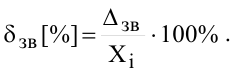 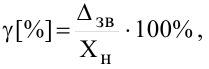 Залежно від типу шкали засобу вимірювань виділяють декілька методів визначення нормованого значення:
Якщо засіб вимірювань має рівномірну шкалу, то як нормоване значення Xн необхідно вибирати верхню межу вимірювань при знаходженні нульової відмітки на початку шкали. 
Нормоване значення Xн дорівнює сумі модулів меж вимірювань, якщо нульова відмітка шкали знаходиться всередині діапазону вимірювань. 
Для багатомежевих засобів вимірювань значення Xн дорівнює різниці меж вимірювань. 
Якщо засіб вимірювань має істотно нерівномірну шкалу, то за нормоване значення Xн беруть довжину шкали або її частини, яка відповідає діапазону вимірювань.
Залежно від того, в яких умовах експлуатується засіб вимірювань, розрізняють основну і додаткову похибки. 
	Основна похибка – похибка засобу вимірювальної техніки за нормальних умов його використання. 
	Додаткова похибка – похибка засобу вимірювальної техніки, яка додатково виникає під час використання засобу вимірювань в умовах відхилення хоча б однієї з впливних величин від нормального значення або її виходу за границі нормальної зони значень. 
	Умови застосування засобів вимірювальної техніки, за яких впливні величини мають нормальні значення чи знаходяться у границях нормального інтервалу значень, називають нормальними умовами застосування.
Нормування похибок засобів вимірювання
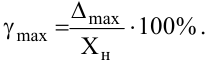 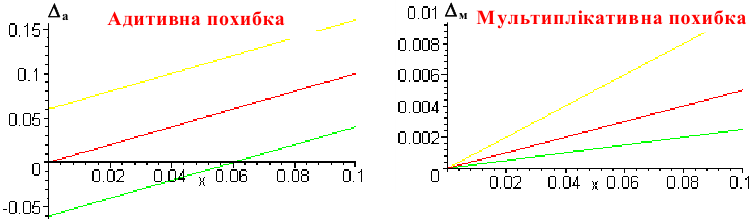 Адитивна похибка – складова абсолютної похибки засобу вимірювальної техніки, яка не залежить від вимірюваної величини. 
	Адитивну похибку називають ще похибкою нуля. 

	Мультиплікативна похибка – складова похибки засобу вимірювальної техніки, яка пропорційна вимірюваній величині. 
	Дану складову похибки називають ще похибкою чутливості. 

	Похибка нелінійності – складова похибки засобу вимірювальної техніки, яка змінюється нелінійно в діапазоні зміни вимірюваної величини.
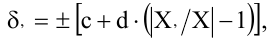 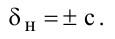 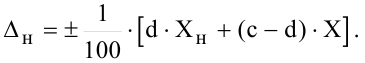 Клас точності
Узагальненою характеристикою засобу вимірювальної техніки є клас точності, що визначається границями його допустимих основної і додаткових похибок, а також іншими характеристиками, що впливають на його точність, значення яких регламентується. 
	В основу присвоєння класу точності береться основна похибка засобу вимірювань і спосіб її вираження. Якщо основна похибка виражається в одиницях вимірюваної величини або в поділках шкали, то класи точності позначають порядковими номерами. Номери визначаються відповідними стандартами.
Для засобів вимірювання, відлікові пристрої яких градуюються у логарифмічних одиницях, позначення класів точності збігається з граничними значеннями допустимих похибок. Наприклад, якщо границя допустимої похибки становить ±1 дБ, то клас точності позначають: Кл. 1,0 дБ. 
	Якщо границі допустимої основної похибки задаються відносною або зведеною похибкою, то позначення класів точності вибирають із наведеного раніше ряду. 
	Якщо границі допустимої основної похибки залежать від значення вимірюваної величини, наприклад, 

то при значеннях с = 0,02 і d = 0,01 клас точності позначають дробом: 0,02/0,01.
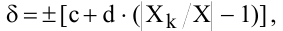 Для характеристик точності засобу вимірювань можна застосувати коефіцієнт точності, який визначається відношенням абсолютної похибки до його поля допуску 


	Щоб оцінити точнісні характеристики сукупності засобів вимірювань, можна застосувати коефіцієнт відносної точності, що являє собою відношення середнього квадратичного відхилення вимірюваної величини до його поля допуску
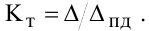 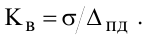 Показники точності засобів вимірюваннь
Як показники точності засобів вимірювань можна також застосовувати: 
інтервал, у якому похибку вимірювання знаходять із заданою ймовірністю; 
інтервал, у якому систематичну складову похибки вимірювання знаходять із заданою ймовірністю; 
числові характеристики систематичної складової похибки; 
числові характеристики випадкової складової похибки; 
функцію розподілу складової похибки.
Найбільш широко використовувані в практиці вимірювань методи та способи підвищення точності:
Заміна менш точного засобу вимірювань на більш точний 
Вибір верхньої межі вимірювань засобів вимірювань
Обмеження умов застосування засобів вимірювань 
Індивідуальне градуювання засобу вимірювань 
Використання методу заміщення 
Впровадження способів контролю роботоздатного стану засобів вимірювань в процесі їх експлуатації
Автоматизація вимірювальних процедур 
Використання методу зворотного перетворення 
Виконання багаторазових спостережень з наступним усередненням їх результатів 
Використання тестових сигналів 
Використання інформаційної надмірності 
Вдосконалення методик виконання вимірювань
Оцінювання статичних метрологічних характеристик
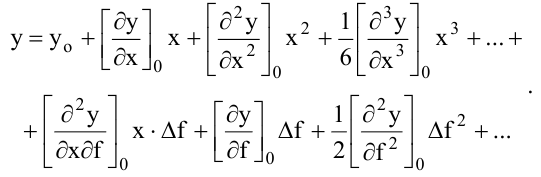 Динамічні метрологічні характеристики
Динамічна похибка – складова похибки, що виникає додатково до статичної під час динамічних вимірювань. 
	Динамічну похибку подають через динамічні характеристики і визначають як миттєву різницю значення вихідного сигналу, розрахованого за вхідним сигналом і значенням номінальної статичної характеристики, і миттєвого значення вхідного сигналу у даний момент часу.
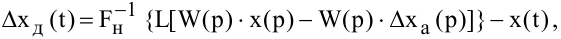 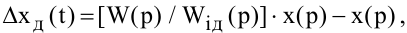 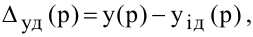 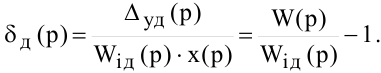 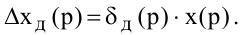 Диференціальне рівняння
Диференціальне рівняння пов’язує вихідну величину засобу вимірювань y(t) із вхідною x(t) у динамічному режимі роботи. При складанні диференціальних рівнянь у праву частину записують вхідний сигнал, тобто причину, що привела засіб вимірювань у дію, а в ліву частину рівняння – вихідний сигнал (реакцію засобу вимірювань).
	Подані в таблиці 1 диференціальні рівняння для вимірювальних перетворювачів з зосередженими параметрами подають у вигляді узагальненого рівняння, яке характеризує аперіодичні ланки, що визначається параметрами засобу вимірювань. 
	Приклади диференціальних рівнянь вимірювальних перетворювачів другого порядку наведено в таблиці 2.
Таблиця 1 - Диференціальні рівняння ВП першого порядку
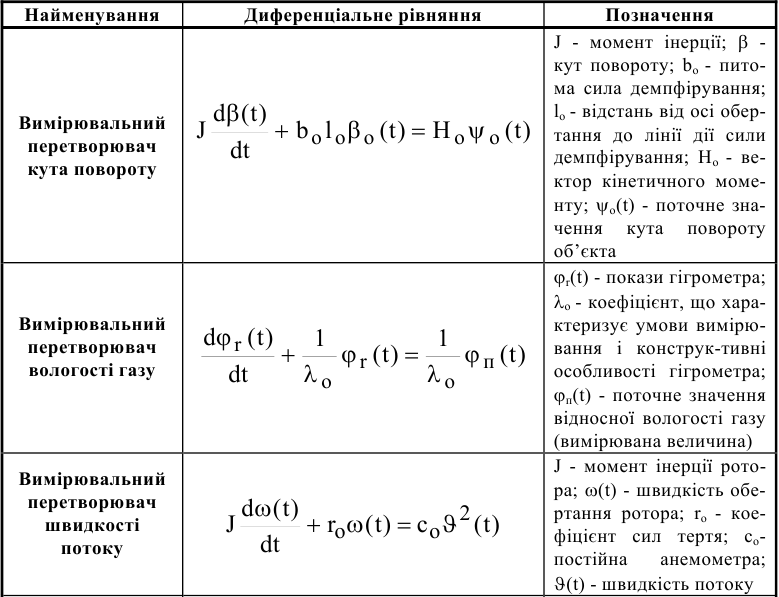 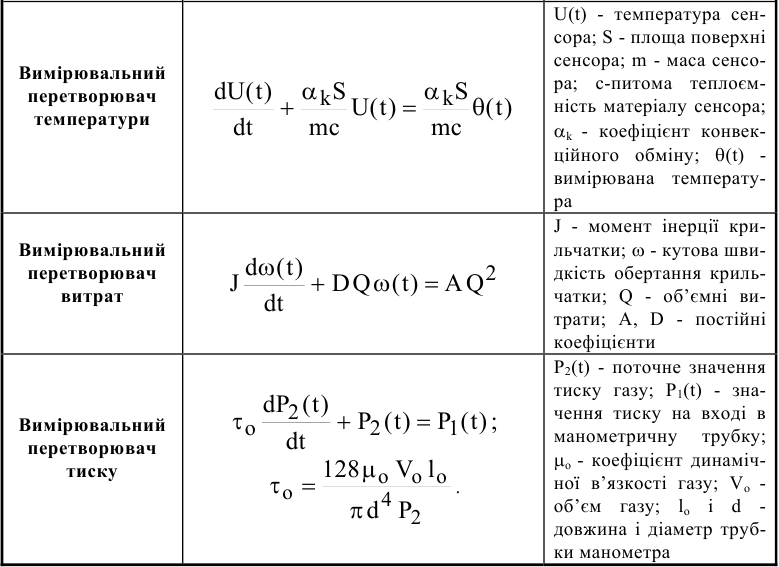 Таблиця 2 – Диференціальні рівняння ВП другого порядку
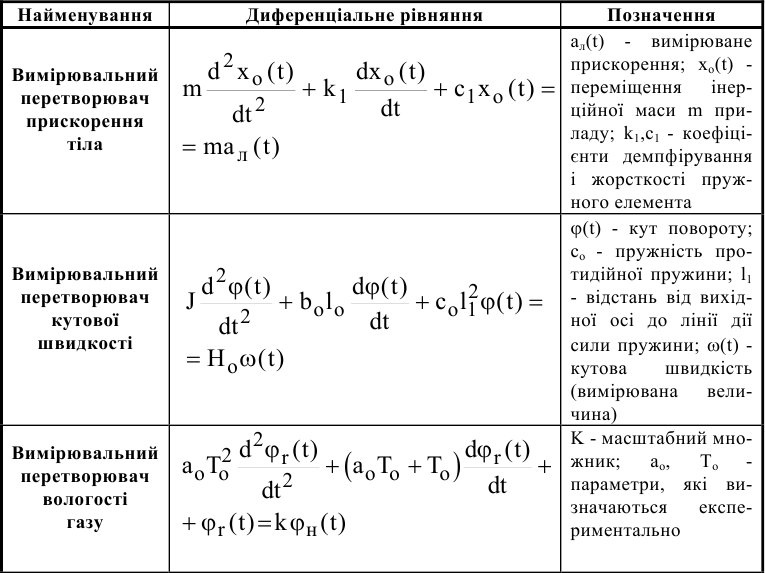 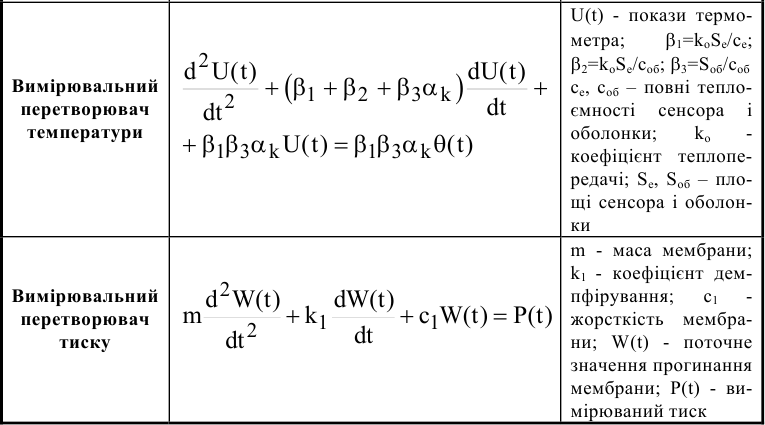 В усталеному режимі роботи засобу вимірювань вхідна і вихідна величини постійні, то, прирівнявши до нуля похідні, можна легко перейти від диференціального рівняння до рівняння перетворення.
Перехідна характеристика
Реакція засобу вимірювання на вхідний сигнал у вигляді ступінчастої функції l(t) (функції Хевісайда) для нульових початкових умов називається перехідною характеристикою h(t). Чим швидше наближається перехідна функція h(t) до усталеного значення, тим менші інерційні властивості засобу вимірювань. Тому найбільш розповсюдженим способом нормування динамічних характеристик засобів вимірювання є нормування тривалості перехідного процесу.
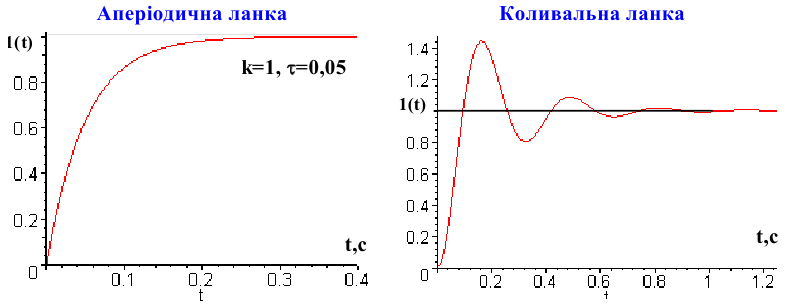 У засобах вимірювань з аперіодичним перехідним процесом, який описується перехідною характеристикою першого порядку, тривалість перехідного процесу зменшується при зменшенні сталої часу τ і при збільшенні допустимої динамічної похибки Δдн. 
	У засобах вимірювань з коливальним перехідним процесом, який описується перехідною характеристикою другого порядку, тривалість перехідного процесу лінійно зростає із збільшенням значення моменту інерції рухомої частини перетворювача і зменшується в процесі збільшення жорсткості сенсора зусилля.
Імпульсна характеристика
Реакцію засобу вимірювань на вхідний одиничний миттєвий імпульс (дельта-функція або функція Дірака) називають імпульсною характеристикою.
	Графічне подання імпульсних характеристик для аперіодичної і коливальної ланок.
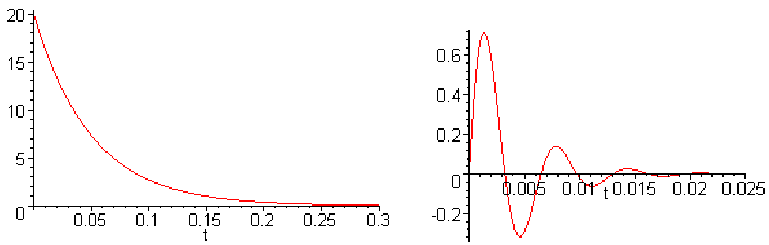 Амплітудно- і фазочастотна характеристики
Для практичного застосування інколи доцільно оперувати не з розглянутими вище часовими характеристиками (імпульсною і перехідною), а з передаточною функцією (операторною чутливістю) засобу вимірювання. 
	Передаточна функція визначається за допомогою перетворення Лапласа. Перетворення Лапласа для функції f(t) має вигляд 


де f(t) – функціонал функції f(t); F(p) – зображення функції f(t); p – оператор Лапласа.
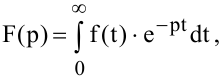 Вирази для амплітудно-


і фазочастотної характеристик


	Амплітудно-частотна характеристика характеризує спектр частот, що пропускає засіб вимірювань. Якщо останній має велику інерційність, то даний засіб вимірювань характеризується великою тривалістю перехідного процесу і тому спектр його частот буде знаходитись в області низьких частот. Функції h(t), δ(t), S(p), S(jω) засобів вимірювань пов’язані між собою.
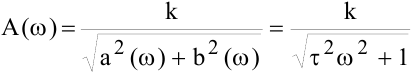 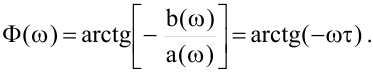 Зв’язок  між  динамічними  характеристиками  засобів  вимірювань
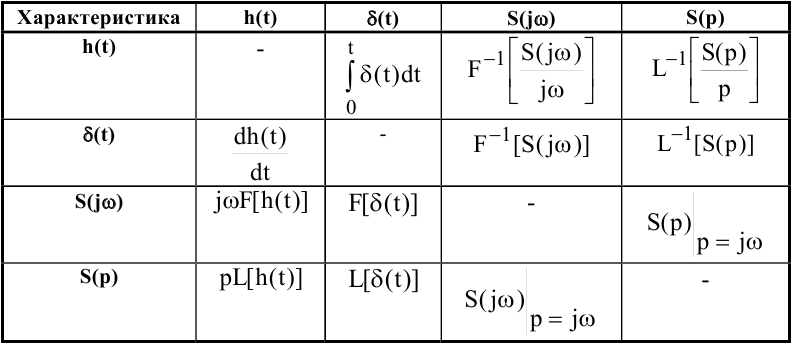 Статичні метрологічні характеристики
До основних статичних метрологічних характеристик крім функції перетворення і статичної характеристики відносять чутливість, адитивну та мультиплікативну складові похибки, похибку нелінійності, номінальну функцію перетворення. 
	Цих характеристик достатньо, щоб здійснити нормування  похибок  засобів  вимірювань  в  статичному  режимі  роботи. 
	Необхідно також, щоб і математичний апарат досліджень засобів вимірювання в статичному режимі дозволяв досить просто отримувати виділені  нормативними  документами  метрологічні  характеристики.
Основні статичні метрологічні характеристики
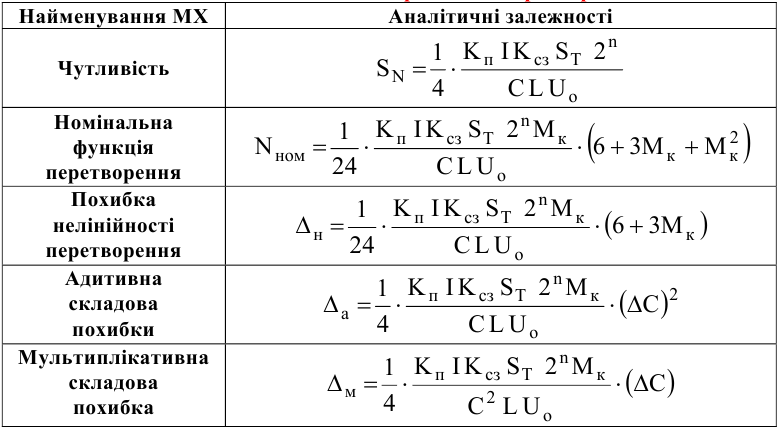